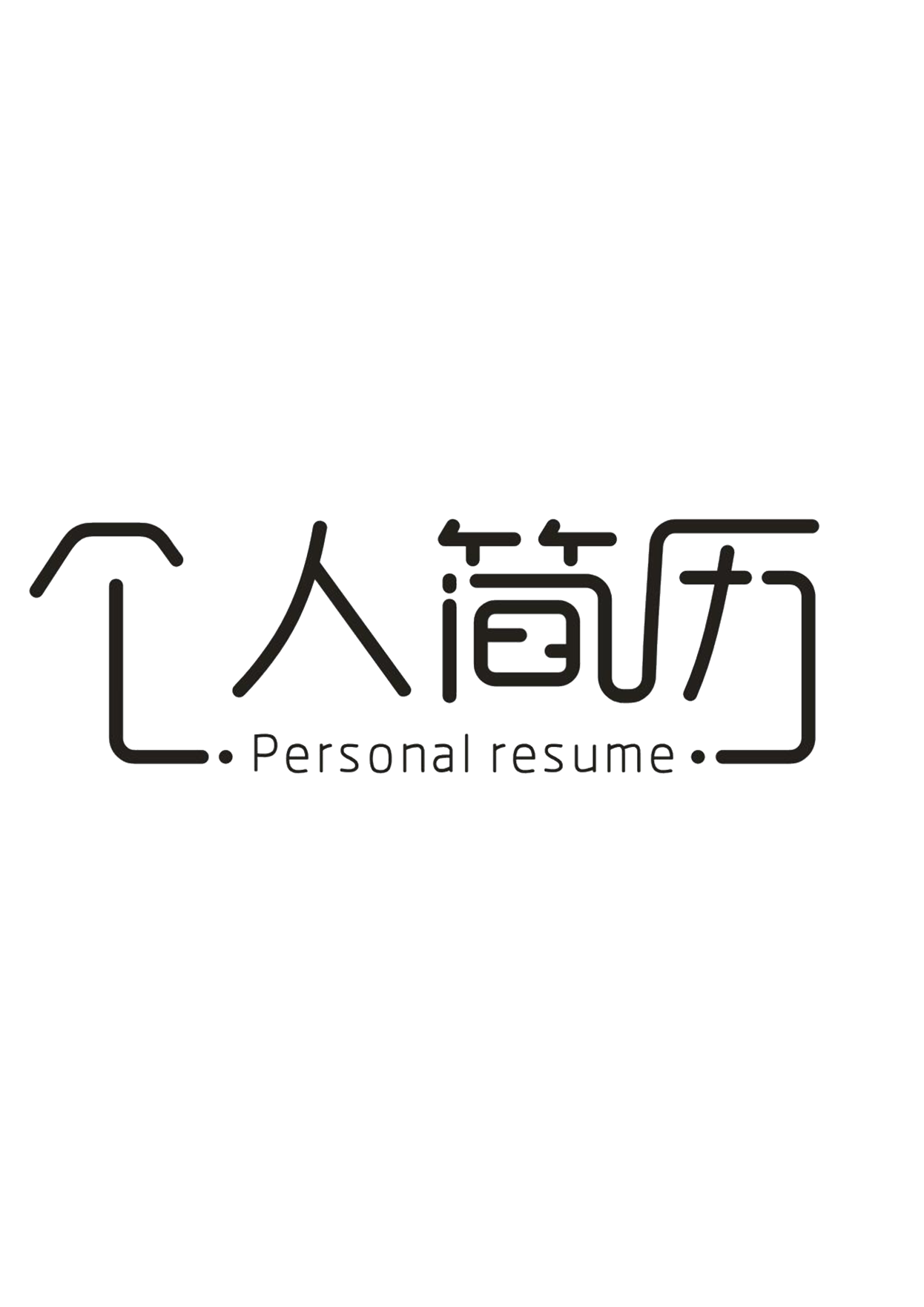 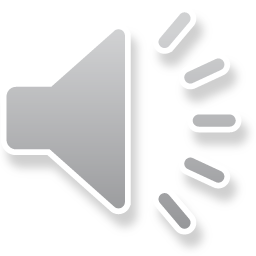 清新淡雅个人简历模板
||述职报告||个人简历||工作总结||岗位竞聘||
应聘人：PPT汇
时间：20XX年
contents
自我介绍
未来规划
岗位认知
胜任能力
04
03
02
01
01
PART  01
自我介绍
基本信息
个人履历
荣誉与奖项
基本信息
学      历：大学本科
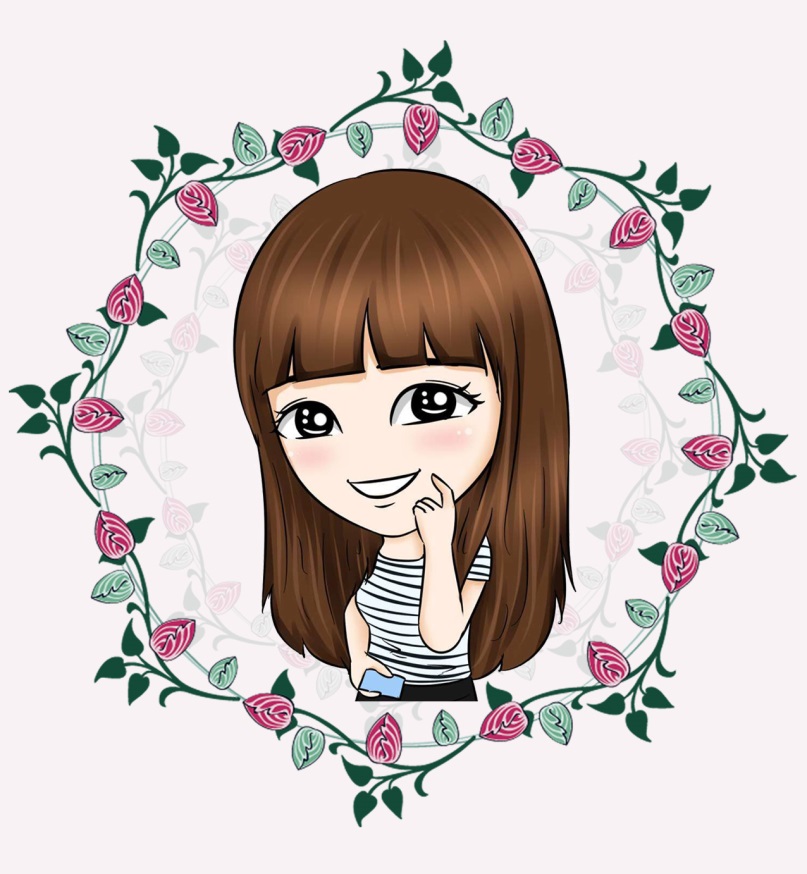 毕业院校：华中师范大学
专      业：某某学院某某专业
通讯地址：武汉市华中师范大学
电      话：139-1234-5678
自我评价：
我是一个爱学习、有计划、乐观向上、兴趣广泛的人，拥有较强的组织能力和适应能力、并具有较强的管理策划与组织管理协调能力。
欧阳风云办公
梦想总是留给有准备的人
个人履历
04.添加文本标题
添加适当的文字，一页的文字最好不要超过200,添加适当的文字
03.添加文本标题
添加适当的文字，一页的文字最好不要超过200,添加适当的文字
02.添加文本标题
添加适当的文字，一页的文字最好不要超过200,添加适当的文字
01.添加文本标题
添加适当的文字，一页的文字最好不要超过200,添加适当的文字
所获荣誉
01
02
04
05
03
添加文本标题
添加适当的文字一页的文字最好不要超过200
添加文本标题
添加适当的文字一页的文字最好不要超过200
添加文本标题
添加适当的文字一页的文字最好不要超过200
添加文本标题
添加适当的文字一页的文字最好不要超过200
添加文本标题
添加适当的文字一页的文字最好不要超过200
自我分析
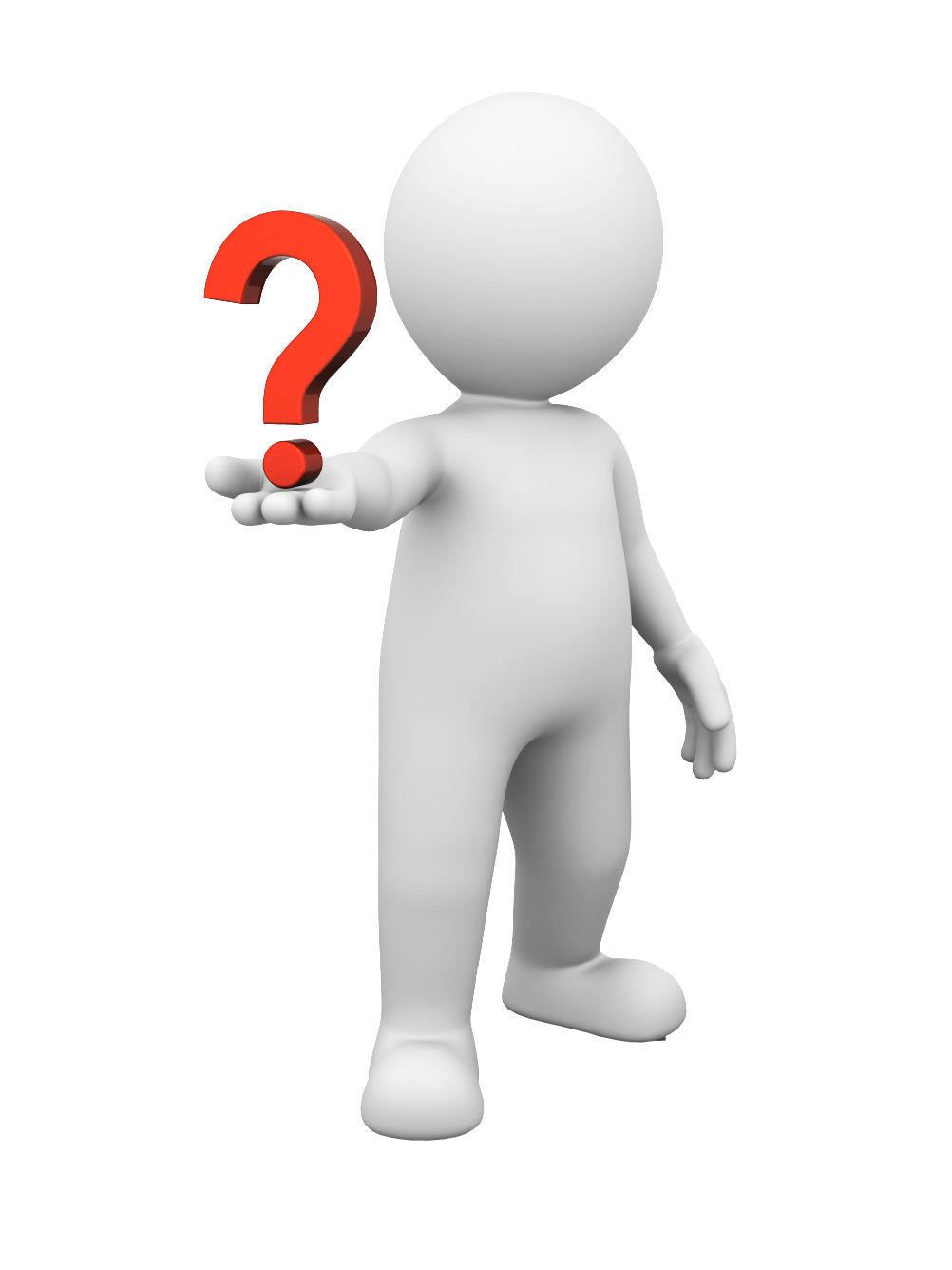 根据自己的需要添加适当的文字，模板中的所有颜色板式均可自由编辑替换，添加适当的文字。
01
根据自己的需要添加适当的文字，模板中的所有颜色板式均可自由编辑替换，添加适当的文字。
02
根据自己的需要添加适当的文字，模板中的所有颜色板式均可自由编辑替换，添加适当的文字。
03
根据自己的需要添加适当的文字，模板中的所有颜色板式均可自由编辑替换，添加适当的文字。
04
01
PART  02
岗位认知
知识技能
岗位认知
责任与义务
岗位性质
添加适当的文字，一页的文字最好不要超过200,添加适当的文字，添加适当的文字
添加适当的文字，一页的文字最好不要超过200,添加适当的文字，添加适当的文字
添加适当的文字，一页的文字最好不要超过200,添加适当的文字，添加适当的文字
添加适当的文字，一页的文字最好不要超过200,添加适当的文字，添加适当的文字
岗位职责
添加文本
添加文本
添加文本
添加文本
01
添加适当的文字，一页的文字最好不要超过200添加适当的文字,一页的文字最好不要超过200
添加适当的文字，一页的文字最好不要超过200添加适当的文字,一页的文字最好不要超过200
添加适当的文字，一页的文字最好不要超过200添加适当的文字,一页的文字最好不要超过200
添加适当的文字，一页的文字最好不要超过200添加适当的文字,一页的文字最好不要超过200
02
03
04
岗位所需技能
01.添加文本标题
添加适当的文字，一页的文字最好不要超过200,添加适当的文字
02.添加文本标题
添加适当的文字，一页的文字最好不要超过200,添加适当的文字
03.添加文本标题
添加适当的文字，一页的文字最好不要超过200,添加适当的文字
04.添加文本标题
添加适当的文字，一页的文字最好不要超过200,添加适当的文字
01
PART  03
胜任能力
团结意识
合作互助
领导意识
专业技能
添加文本标题
添加文本标题
添加文本标题
添加文本标题
添加适当文字，一页文字不要超200添加适当文字,一页文字不要超200
添加适当文字，一页文字不要超200添加适当文字,一页文字不要超200
添加适当文字，一页文字不要超200添加适当文字,一页文字不要超200
添加适当文字，一页文字不要超200添加适当文字,一页文字不要超200
其他技能
PPT
CDR
AE
软件
能力
CAD
PS
AI
综合能力
添加标
题
添加标
题
此处输入小标题
添加适当的文字，一页的文字最好不要超过200,添加适当的文字
此处输入小标题
添加适当的文字，一页的文字最好不要超过200,添加适当的文字
添加标
题
添加标
题
此处输入小标题
添加适当的文字，一页的文字最好不要超过200,添加适当的文字
此处输入小标题
添加适当的文字，一页的文字最好不要超过200,添加适当的文字
核心竞争力
添加适当的文字，一页的文字最好不要超过200,添加适当的文字，添加适当的文字添加适当的文字，一页的文字最好不要超过200,添加适当的文字
1
个人优势
添加适当的文字，一页的文字最好不要超过200,添加适当的文字，添加适当的文字添加适当的文字，一页的文字最好不要超过200,添加适当的文字
2
添加适当的文字，一页的文字最好不要超过200,添加适当的文字，添加适当的文字添加适当的文字，一页的文字最好不要超过200,添加适当的文字
3
01
PART  04
目标规划
未来计划
岗位认知
责任与义务
目标规划
添加文本标题
01
添加适当的文字，一页的文字最好不要超过200，文字尽量精简具有总结性
添加文本标题
02
添加适当的文字，一页的文字最好不要超过200，文字尽量精简具有总结性
添加文本标题
03
添加适当的文字，一页的文字最好不要超过200，文字尽量精简具有总结性
短期目标
B
A
添加适当的文字，一页的文字最好不要超过200,添加适当的文字，添加适当的文字添加适当的文字，一页的文字最好不要超过200,添加适当的文字
C
添加适当的文字，一页的文字最好不要超过200,添加适当的文字，添加适当的文字添加适当的文字，一页的文字最好不要超过200,添加适当的文字
添加适当的文字，一页的文字最好不要超过200,添加适当的文字，添加适当的文字添加适当的文字，一页的文字最好不要超过200,添加适当的文字
长远目标
添加
标题
模板中的所有颜色板式均可编辑替换，可以根据自己的需要更换自己喜欢的颜色与修改图表的布局。
添加标题
模板中的所有颜色板式均可编辑替换，可以根据自己的需要更换自己喜欢的颜色与修改图表的布局。
添加标题
模板中的所有颜色板式均可编辑替换，可以根据自己的需要更换自己喜欢的颜色与修改图表的布局。
个人工作总结
添加适当的文字，一页的文字最好不要超过200,添加适当的文字，添加适当的文字
01
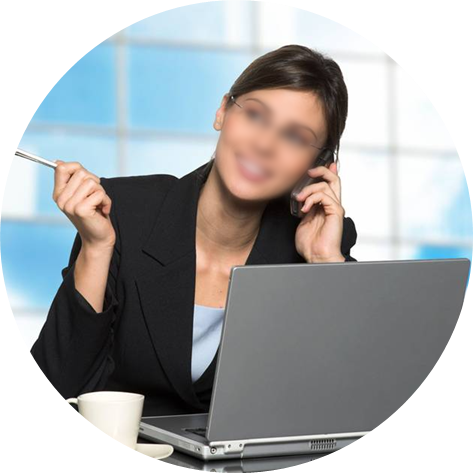 添加适当的文字，一页的文字最好不要超过200,添加适当的文字，添加适当的文字
02
添加适当的文字，一页的文字最好不要超过200,添加适当的文字，添加适当的文字
03
经验总结
添加适当的文字，一页的文字最好不要超过200,添加适当的文字，添加适当的文字
04
添加适当的文字，一页的文字最好不要超过200,添加适当的文字，添加适当的文字
05
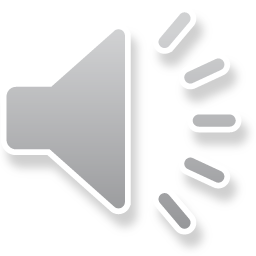 T
谢谢观看
HANK  YOU!
应聘人：PPT汇
时间：20XX年
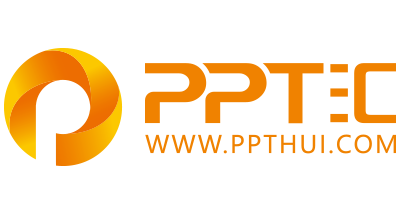 上万精品PPT模板全部免费下载
PPT汇    www.ppthui.com
PPT模板下载：www.ppthui.com/muban/            行业PPT模板：www.ppthui.com/hangye/
工作PPT模板：www.ppthui.com/gongzuo/         节日PPT模板：www.ppthui.com/jieri/
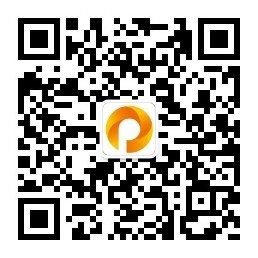 扫描关注公众号“PPT汇”收藏网站防止遗忘/免费获取更多精选PPT模板下载资源
[Speaker Notes: 模板来自于 https://www.ppthui.com    【PPT汇】]